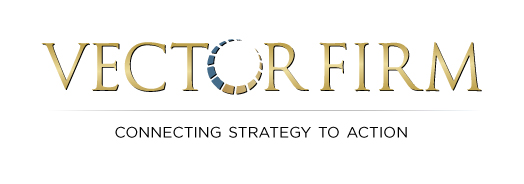 Winning New BusinessSpecifically Tailored for:Session #10: Mining Current CustomersJuly 19th, 2016
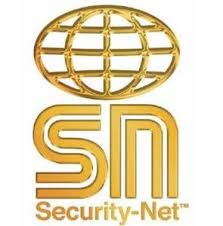 POLL
Who?
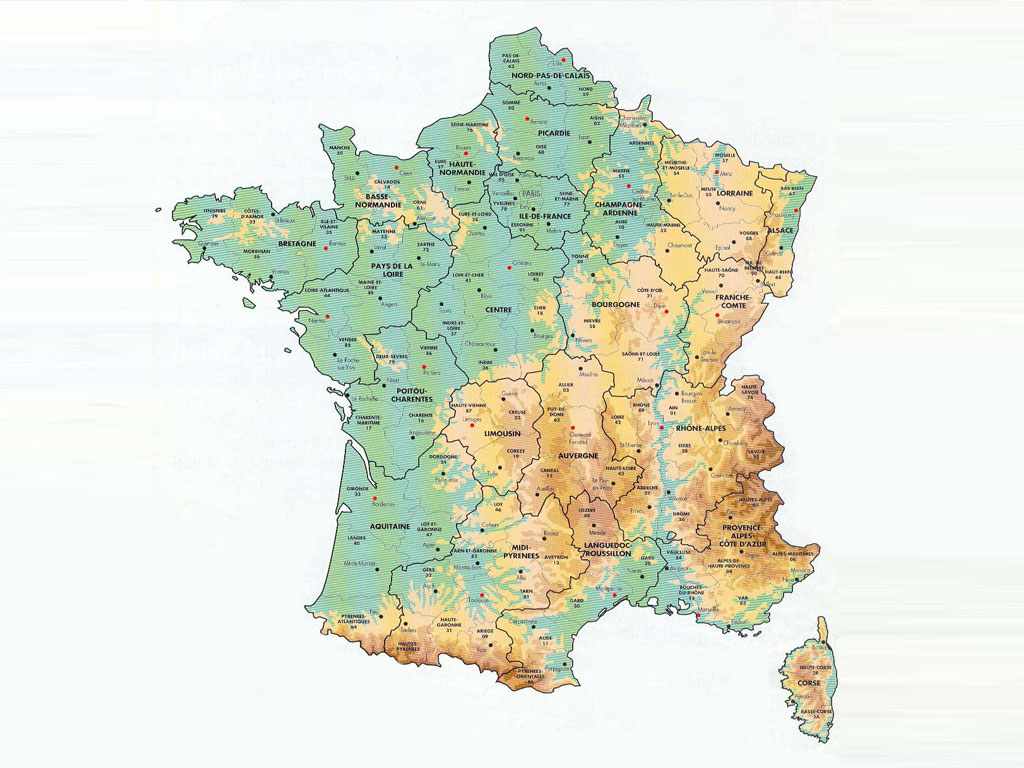 Where is your Normandy?
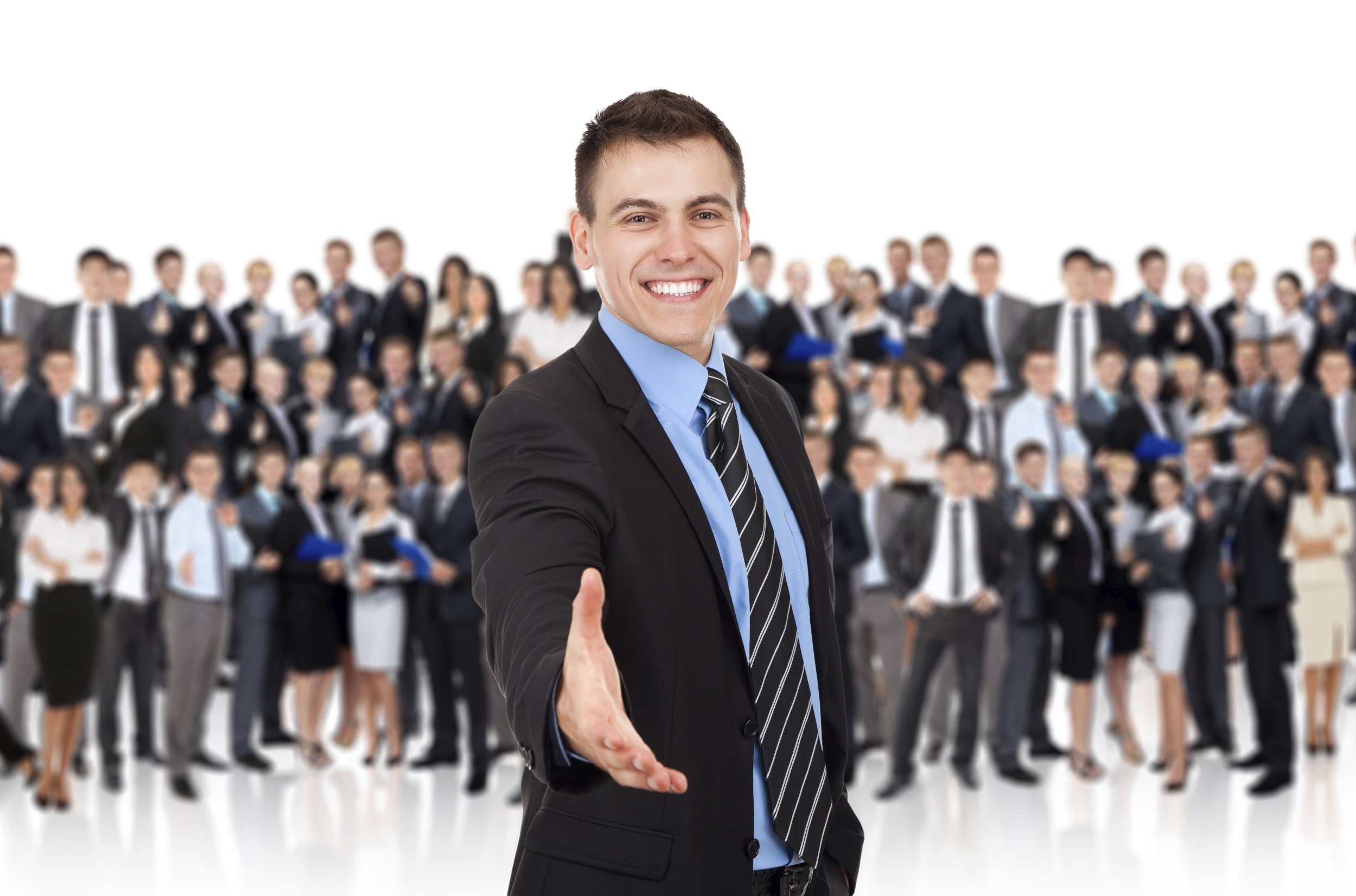 Let’s Define Your Normandy
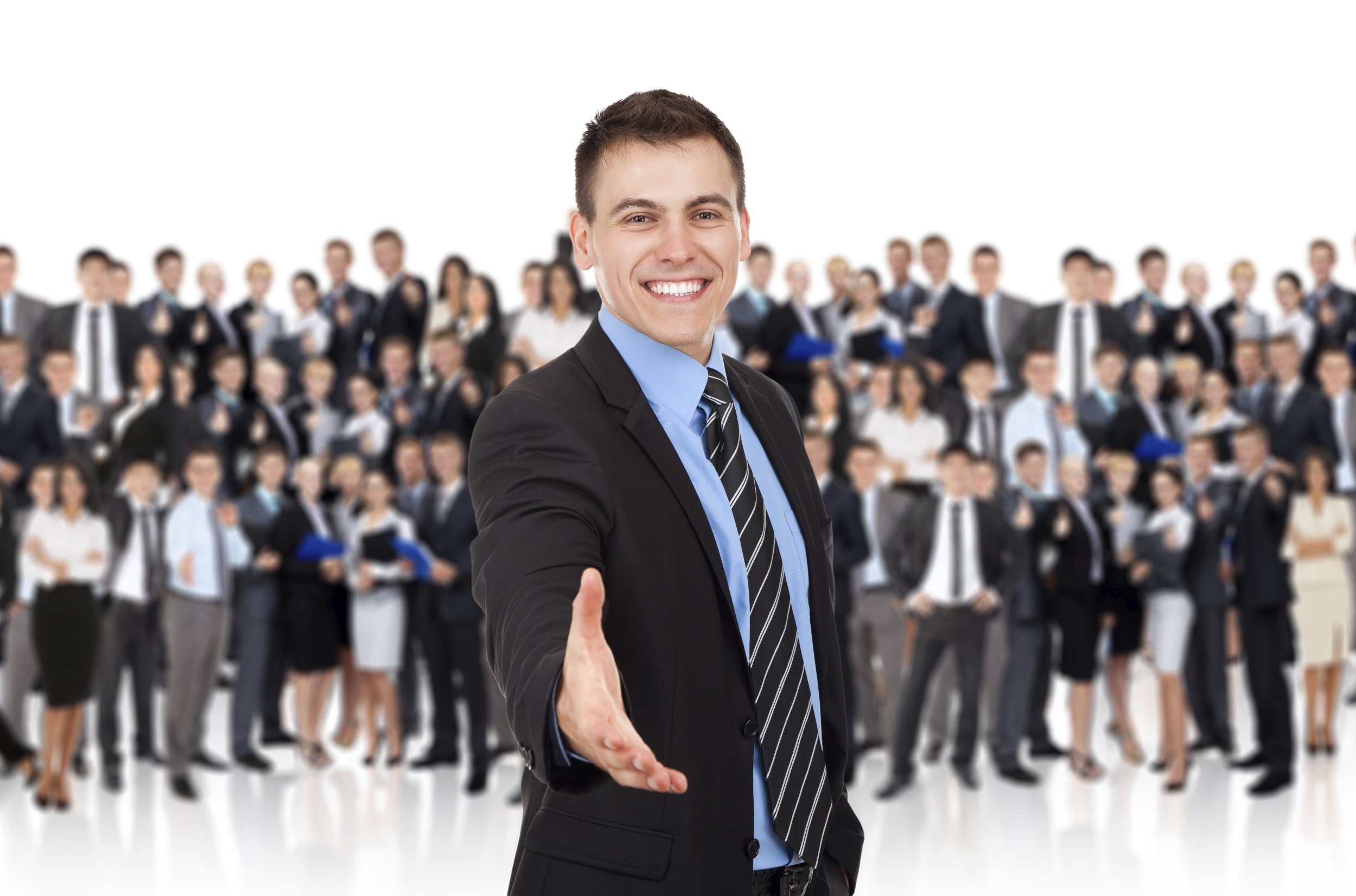 Let’s Define Your Normandy
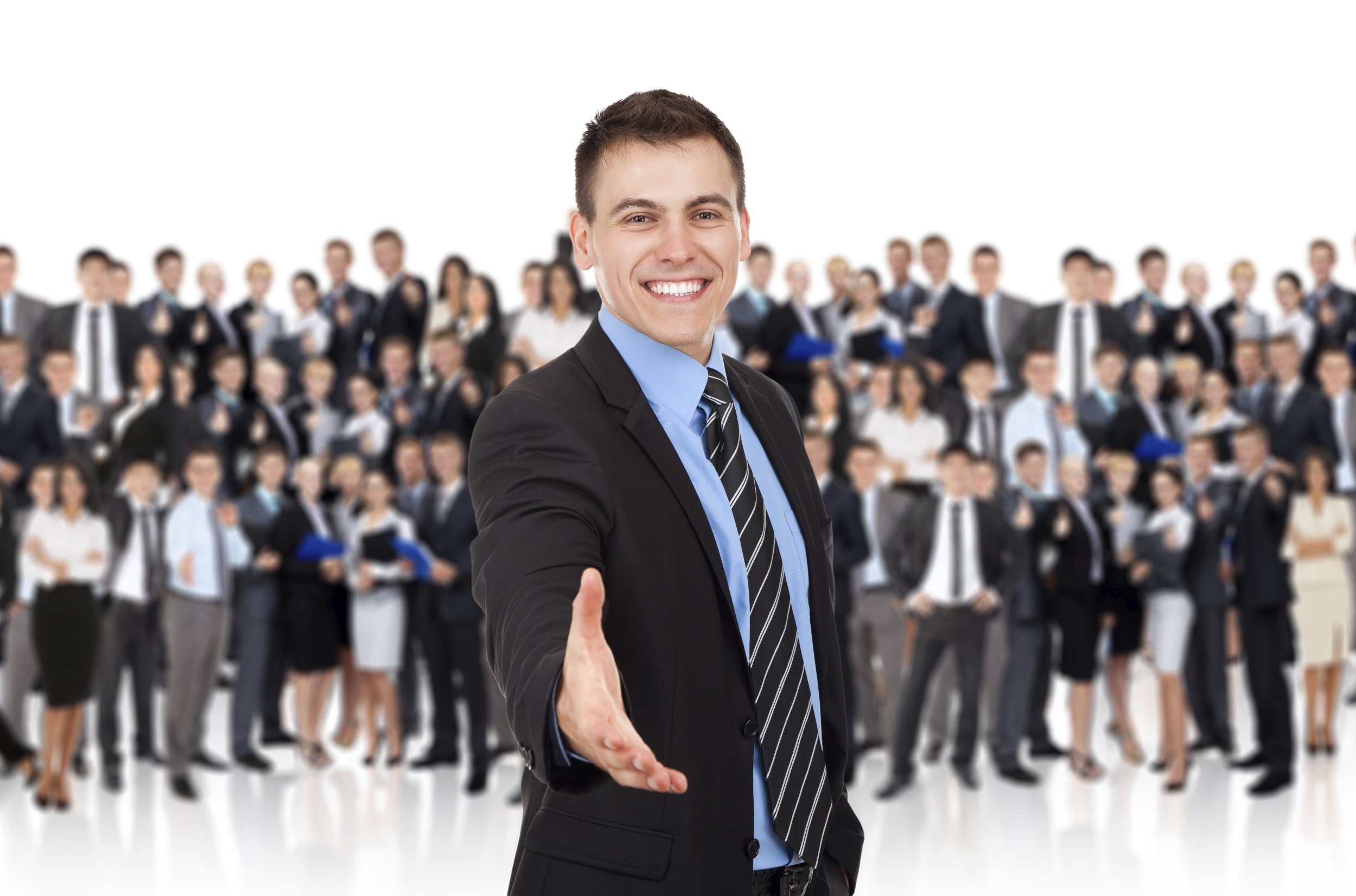 Let’s Define Your Normandy
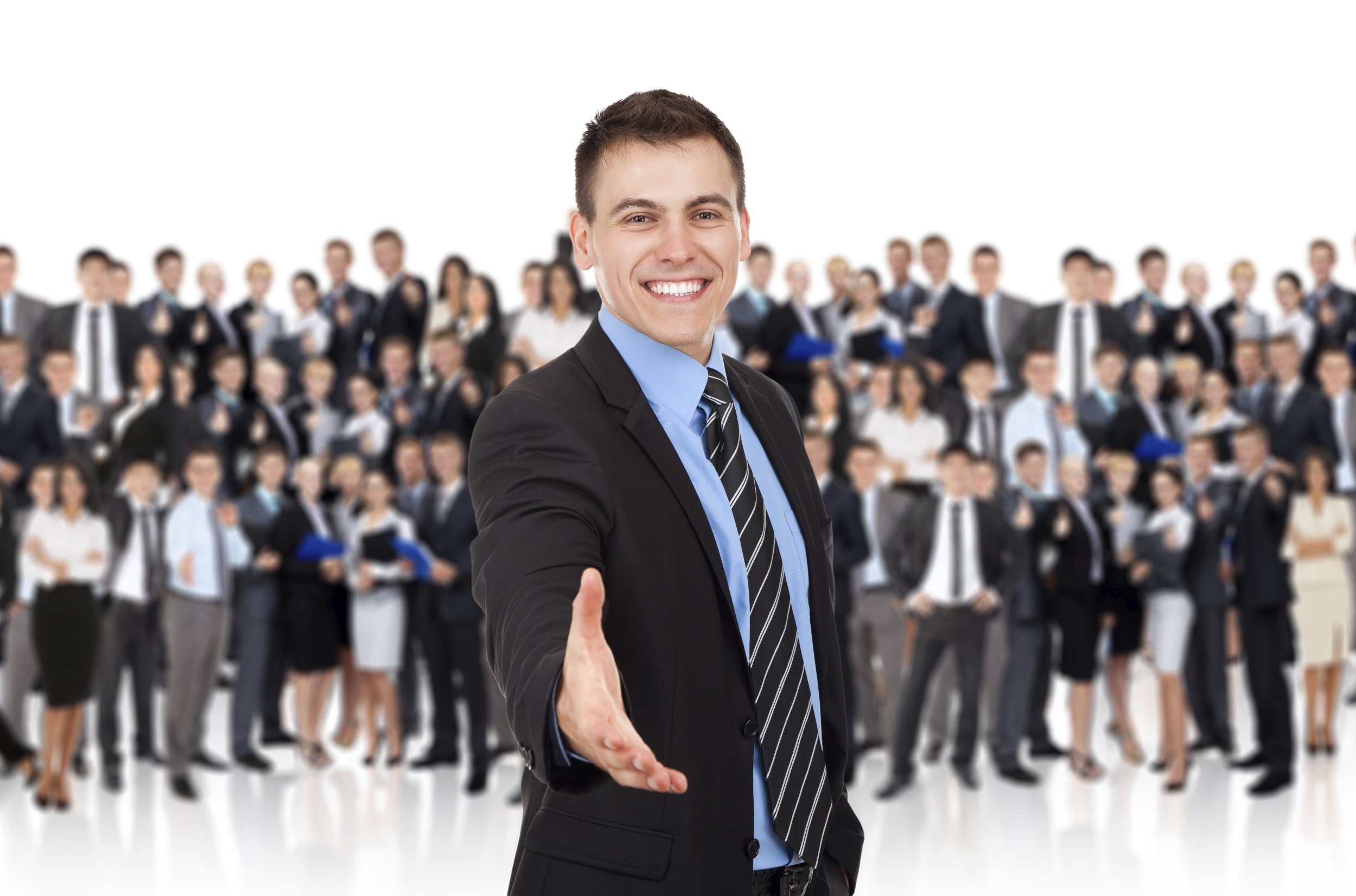 Let’s Define Your Normandy
Organize
Tracking Document
POLL
Annual Vision Meetings
Annual Vision Meeting
A strategic meeting with your top tier clients to discuss their plans and goals.
Goals
Get away from the day-to-day chaos.

Be proactive with our top clients.

Make them better and smarter.
Positioning Yourself
Our market is changing and technologies are converging.  We want to be able to help you through this change and be your go-to expert.  We’ve done work for 5 million accounts, but we identified a few with who we want to be that trusted advisor… which is why we’re here today.  We’ve identified you as one of our clients with whom we want to continue to grow and work in a proactive manner.  Instead of simply being responsive, we want to get in front of the challenges and take advantage of the technology that’s out there today.  I’m not sure how much of a benefit this could be for you, but I’d like to ask a few questions to understand your scenario now and your plans in the next few years.
 
First, let me show you the other services we offer that may benefit you.
Positioning Yourself
We’ve done work for 5 gazillion accounts, but we’ve identified a few with whom we want to have a proactive and strategic relationship … which is why we’re here today. Even though I know quite a bit about your group, I’d like to ask a few questions to understand your full scenario and plans to make sure we’re able to improve our service to you by being more prepared.
 
First, before I ask my questions, let me briefly show you an overview of the work we’ve done so far together.
Positioning Yourself
We’ve done work for 5 gazillion accounts, but we’ve identified a few with whom we want to have a proactive and strategic relationship … which is why we’re here today. Even though I know quite a bit about your group, I’d like to ask a few questions to understand your full scenario and plans, to make sure we’re able to improve our service to you by being more prepared.
 
First, before I ask my questions, let me briefly show you an overview of the work we’ve done so far together.
Positioning Yourself
We’ve done work for 5 gazillion accounts, but we’ve identified a few with whom we want to have a proactive and strategic relationship … which is why we’re here today. Even though I know quite a bit about your group, I’d like to ask a few questions to understand your full scenario and plans to make sure we’re able to improve our service to you by being more prepared.
 
First, before I ask my questions, let me briefly show you an overview of the work we’ve done so far together.
Positioning Yourself
We’ve done work for 5 gazillion accounts, but we’ve identified a few with whom we want to have a proactive and strategic relationship … which is why we’re here today. Even though I know quite a bit about your group, I’d like to ask a few questions to understand your full scenario and plans to make sure we’re able to improve our service to you by being more prepared.
 
First, before I ask my questions, let me briefly show you an overview of the work we’ve done so far together.
ABC Manufacturing
ABC Manufacturing
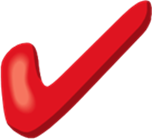 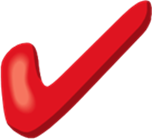 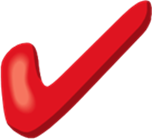 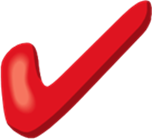 ABC Manufacturing
Before We Move Forward
What to Ask?
Expansion plans?
Would it benefit you or your accounting office to shift your budget to OpEx? 
Are there tasks that you’d like to remove from burdening your staff?
How do you see security, facility automation, and IT converging?
What do you need to make your job easier?  
Of the “green areas”, can we pick an area for me to deliver an audit?
Best Practices to Leading a Vision Meeting
No PowerPoint (printout the services slides).

Always have an immediate action item (Proactive audit of green area is perfect action item)

Lay groundwork that you’d like to do this every year.

Last question: “How can we improve?”
Service Call Audits
POLL
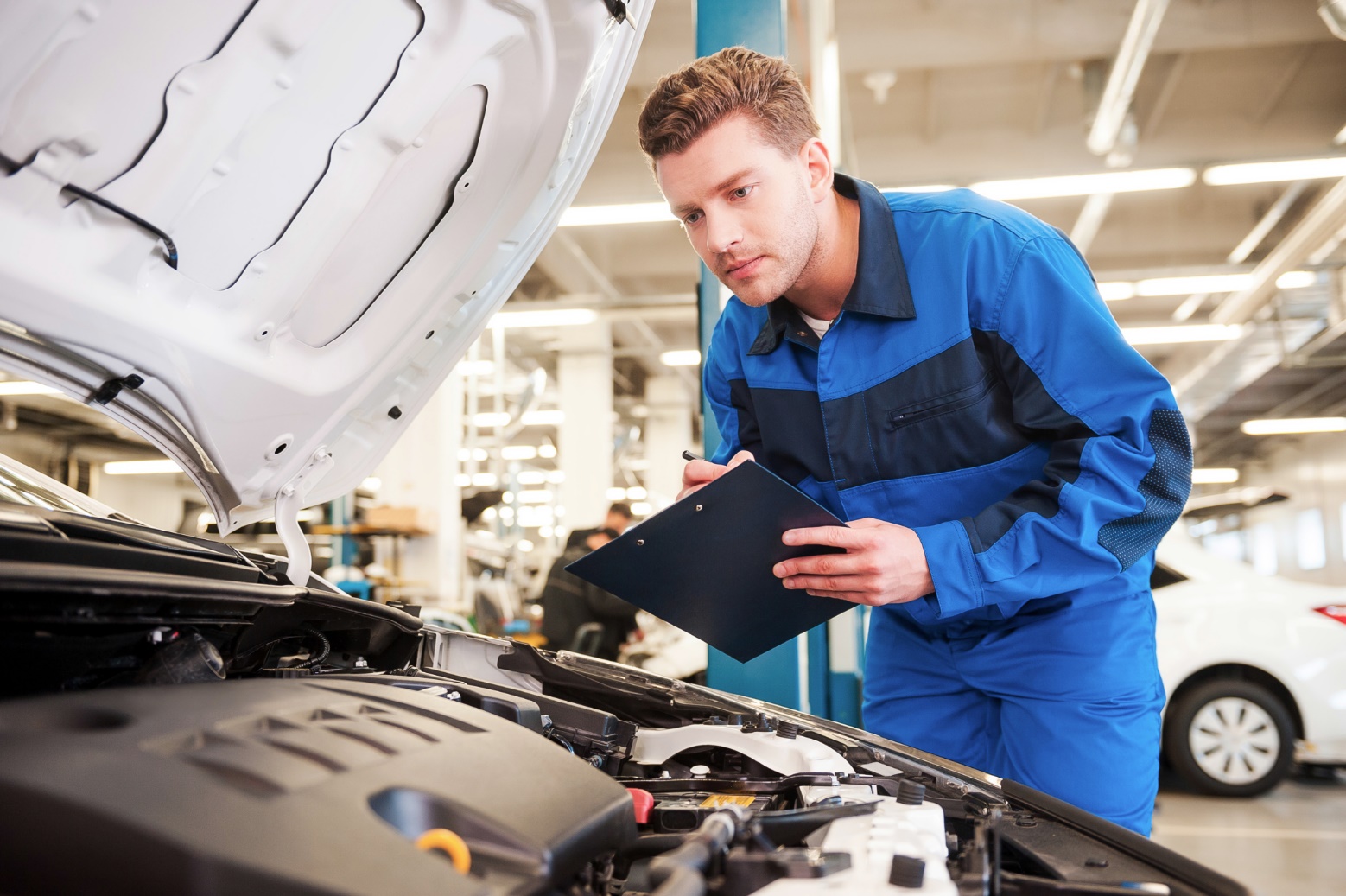 Maintenance Plans
POLL
Best Practices to Selling Maintenance Plans to Current Customers
Do NOT sell it like a life insurance plan
Best Practices to Selling Maintenance Plans to Current Customers
Do NOT sell it like a life insurance plan.
Schedule appointment to discuss other benefits.
Benefits to Maintenance Agreements
Predictable and budgeted expense
Hassle-free
Peak Performance of equipment
Lower Total Cost of Ownership (TCO)
Peace of mind
Best Practices to Selling Maintenance Plans to Current Customers
Do NOT sell it like a life insurance plan.
Schedule appointment to discuss other benefits.
At every possible opportunity, teach.
Add to every future quote.
Center of their Eco-System (Probably not enough time)
Summary
Who?
Organize
Schedule Vision Meetings
Service Call Audits
Maintenance Plans
Be Their Connector
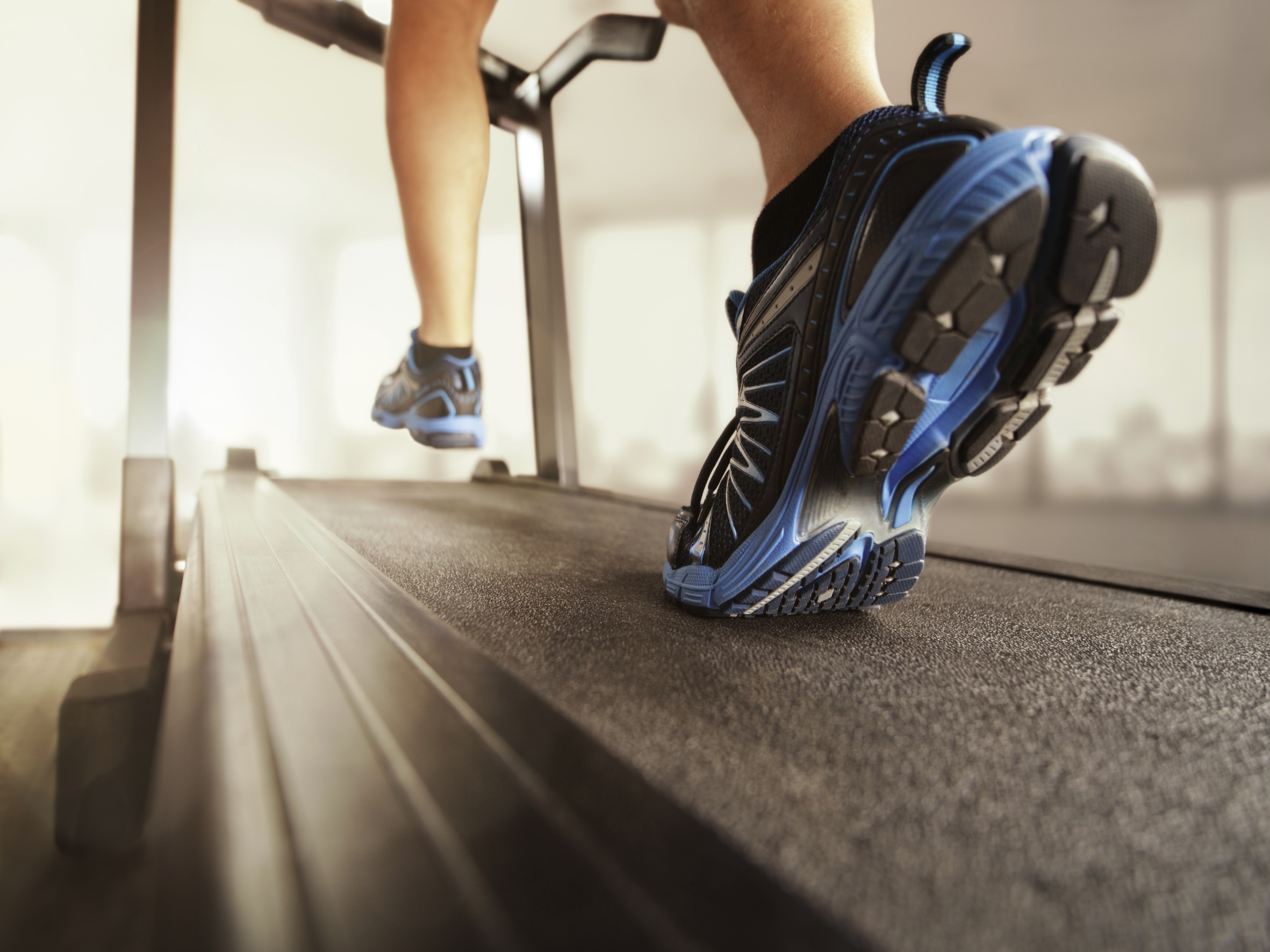 Action Plan
List your Tier 1 Customer(s)

Schedule a Vision Meeting

Begin a Service Audit Process

Present the “New” Maintenance Benefits


Exercise in LinkedIn Group

Build your Contact Strategy for 5 accounts

Build your Top 3 Contacts
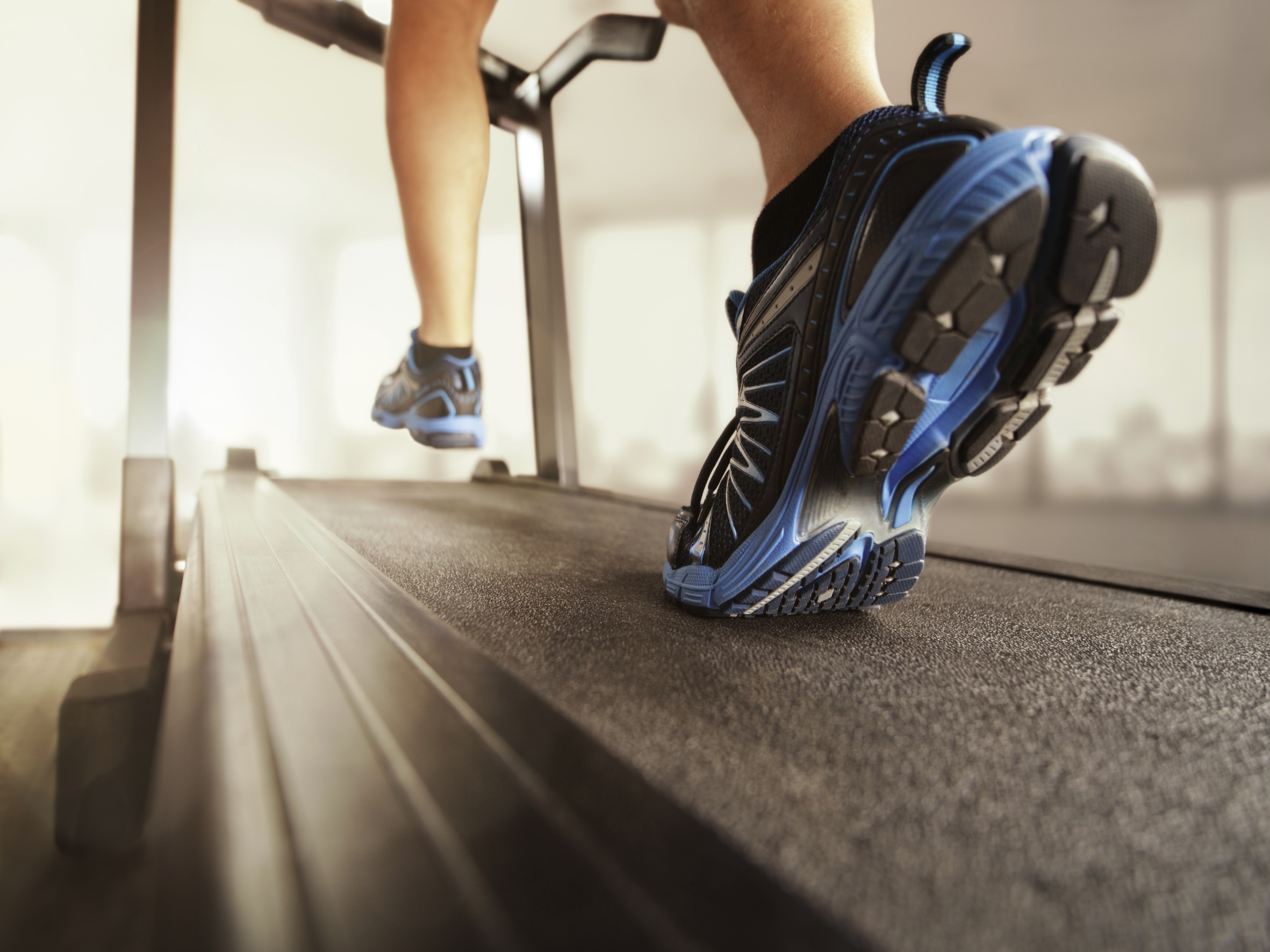 Action Plan
List your Tier 1 Customer(s)

Schedule a Vision Meeting

Begin a Service Audit Process

Present the “New” Maintenance Benefits


Exercise in LinkedIn Group

Build your Contact Strategy for 5 accounts

Build your Top 3 Contacts
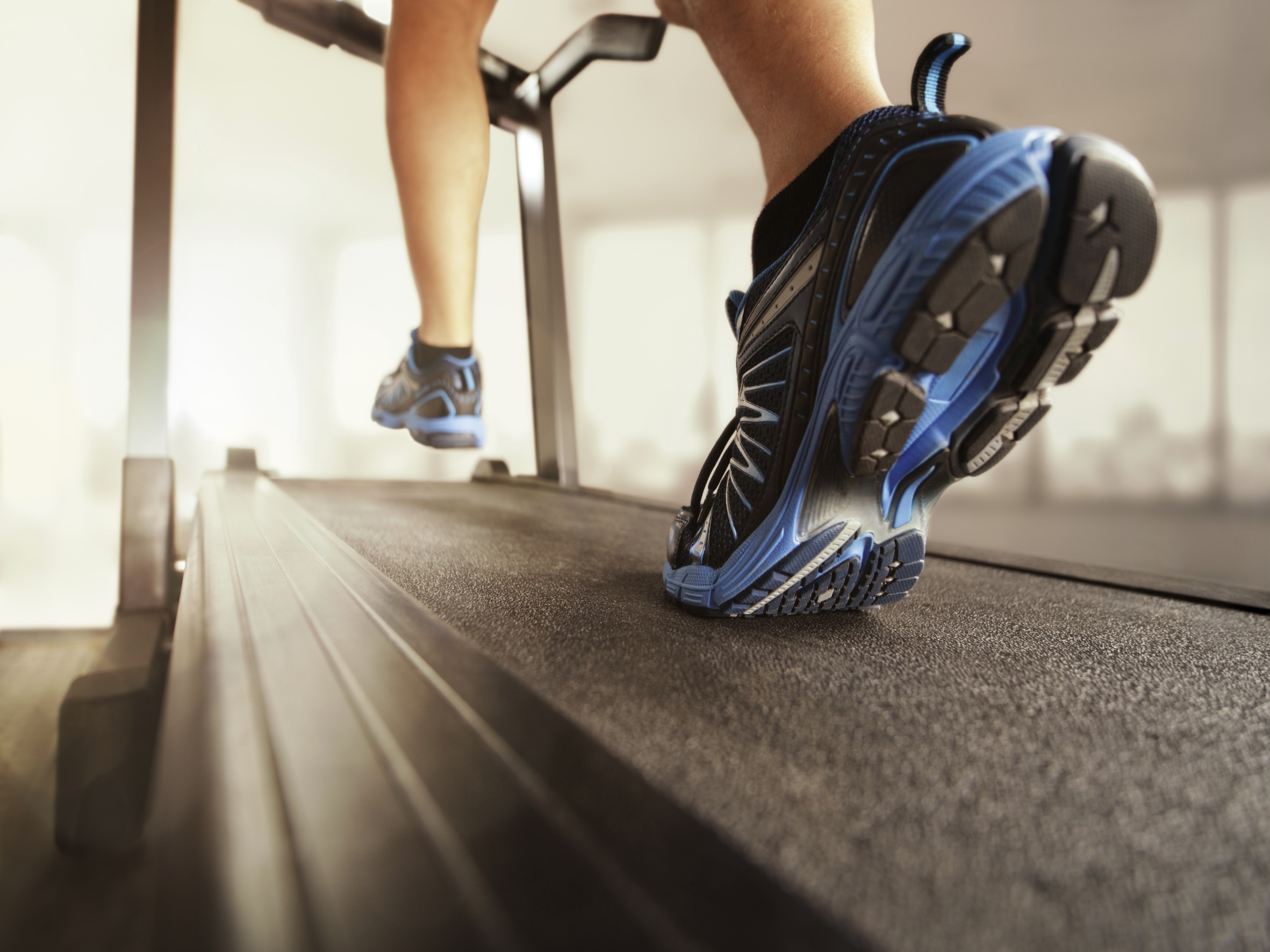 Action Plan
List your Tier 1 Customer(s)

Schedule a Vision Meeting

Begin a Service Audit Process

Present the “New” Maintenance Benefits


Exercise in LinkedIn Group

Build your Contact Strategy for 5 accounts

Build your Top 3 Contacts
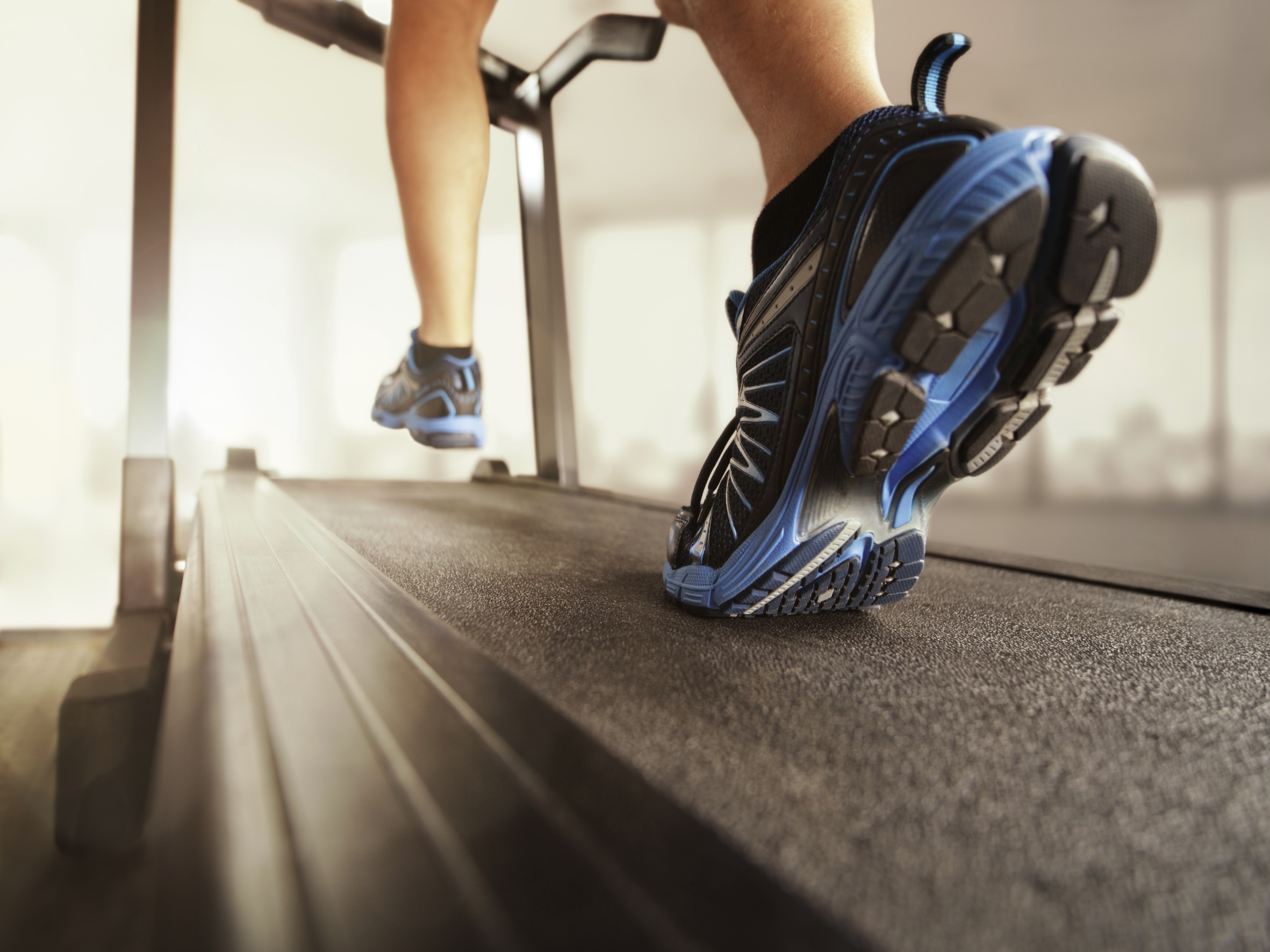 Action Plan
List your Tier 1 Customer(s)

Schedule a Vision Meeting

Begin a Service Audit Process

Present the “New” Maintenance Benefits


Exercise in LinkedIn Group

Build your Contact Strategy for 5 accounts

Build your Top 3 Contacts
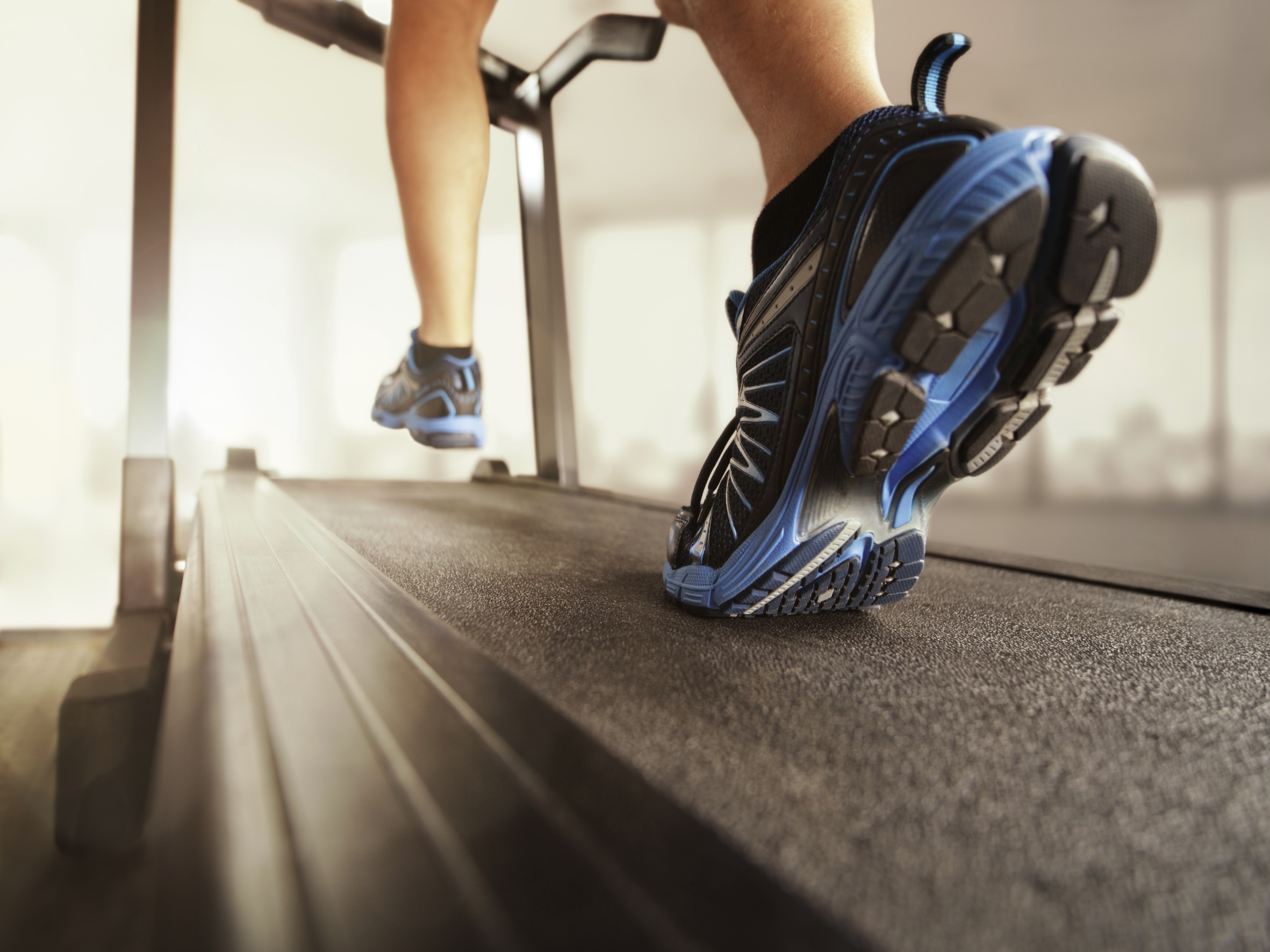 Action Plan
Year 2 Survey

Exercise in LinkedIn Group

Build your Contact Strategy for 5 accounts

Build your Top 3 Contacts
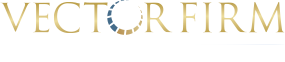 Questions / DiscussionChris Petersoncpeterson@vectorfirm.com321-439-3025